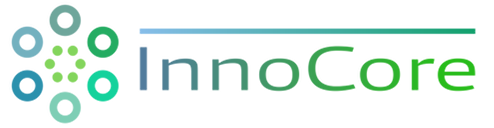 Core Technologies for Education and Innovation in Life Sciences
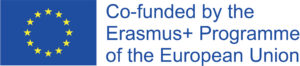 NMR Spectroscopy Basics
by
Radovan Fiala, Karel Kubicek, and Pavel Kaderavek
CEITEC, Masaryk University
innocore-project@unitn.it
www.innocore-project.eu
This project received funding by the European Commission under the GA n° 2019-1-IT02-KA203-063391
Nuclear spin
Atomic nuclei consist of protons and neutrons (nucleons)
Protons and neutrons have spin ½
Spins tend to compensate each other but often not completely 
Resulting spin quantum number of the nucleus is

		I = k * ½ 	k is integer 0, 1, 2 ….
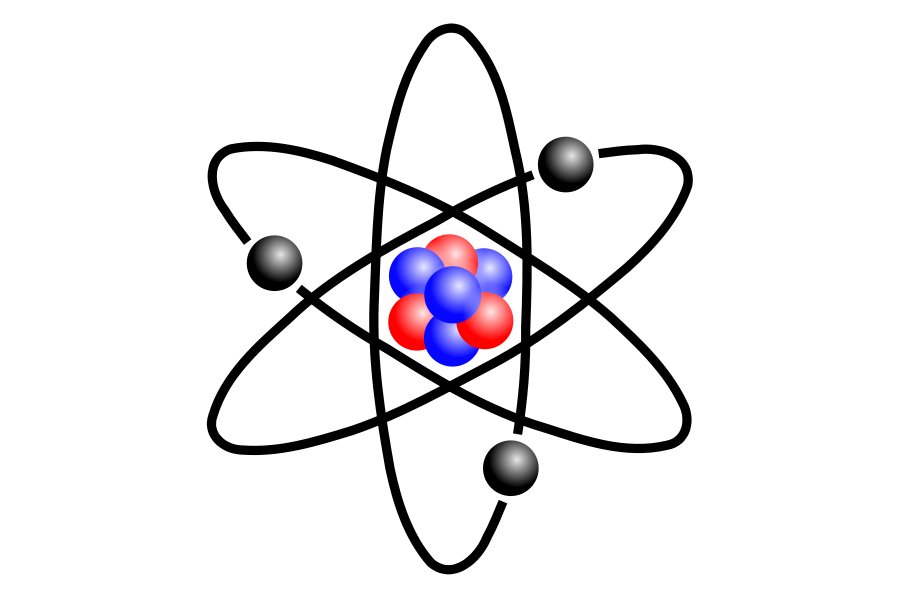 Magnetic spin quantum number –  number of possible spin states

		m = -I, -I+1, -I+2 ……I-2, I-1, I

Examples
		I = ½, m = -½, +½	2 spin states	example: 1H
		I = 1, m = - 1, 0, 1	3 spin states	example: 2H
Proton
Neutron
Magnetic moment
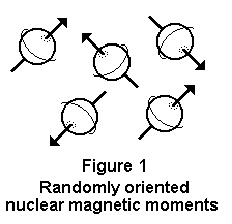 Only nuclei with non-zero spins have magnetic moments and are active in NMR
Magnetic moment					



ħ=h/2	h  Planck’s constant		  magnetogyric ratio, specific to isotopes

Isotopes differ by the number of neutrons and have generally different spins. 
In NMR, we refer to isotopes rather than elements, e.g. 1H (proton) or 13C instead of hydrogen and carbon
No magnetic field
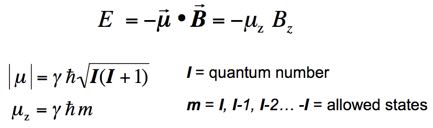 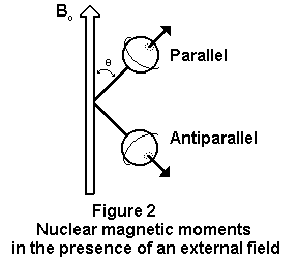 In magnetic field B0
Spins in magnetic field
S = 1/2
E
E = h
B0
E = hB0/2	 B0 external magnetic field

= B0/2

h = 6,626.10-34 J.s  	h is Planck’s constant
 
Magnetogyric ratio, specific for each isotope

For 1H	  = 42 494 369 s-1.T-1

For 100 MHz resonance frequency you need magnet
B0 = 100 s-1 /42.494 s-1.T-1  2.35 T
Research grade NMR spectrometers are produced usually with 1H resonance frequencies in multiples of 100 MHz, currently from 400 MHz up to 1,200 MHz (1.2 GHz), corresponding to magnets from 9.4 T to 28.2 T.
For protein studies, high-field spectrometers with resonance frequencies 600 MHz or higher are commonly used.

On Earth, spins are always subject to a magnetic field, but the magnetic field of Earth is only about 50 µT.
NMR and electromagnetic spectrum
Noninvasive
Low sensitivity
107
NMR
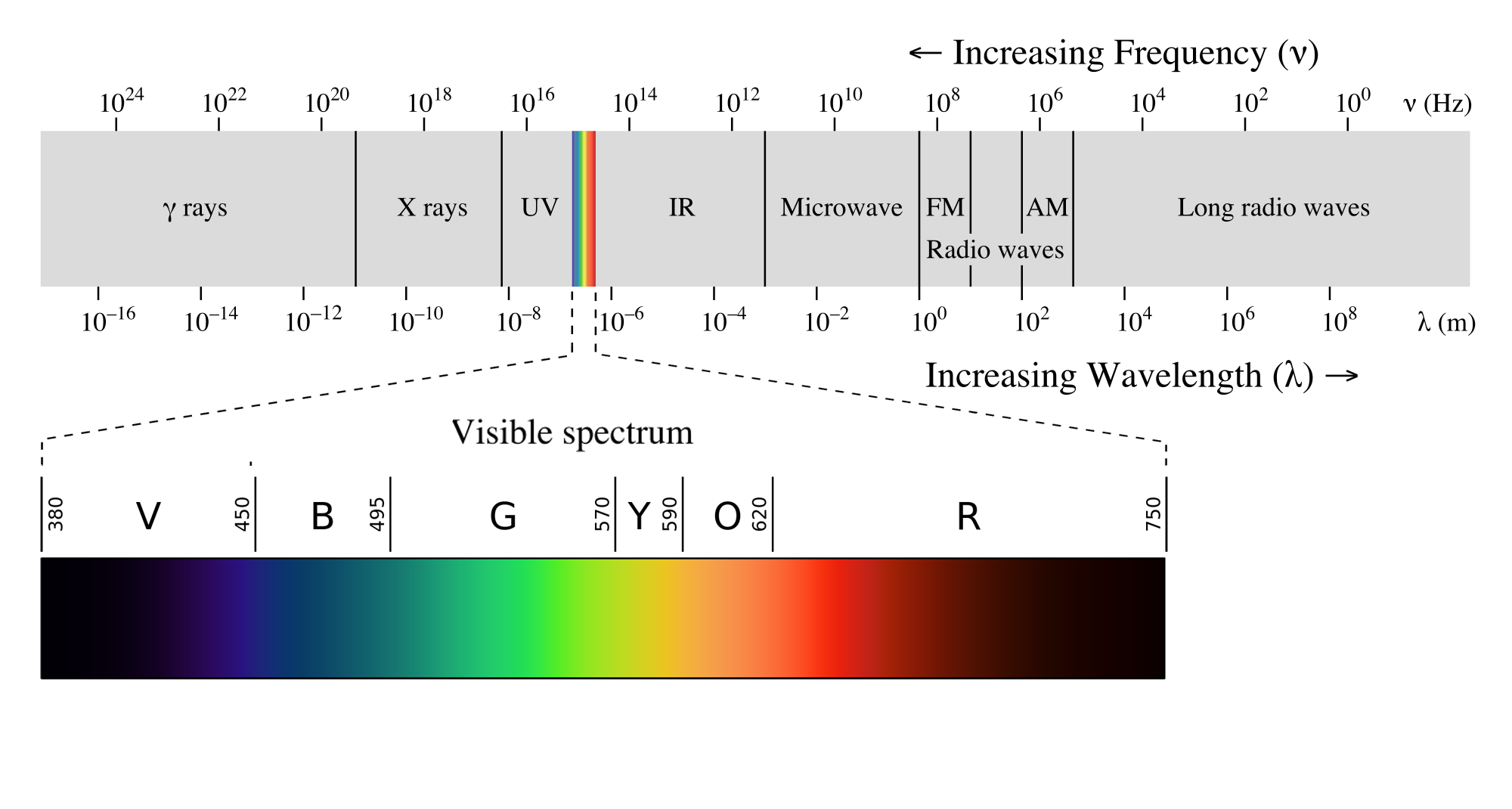 Chemical shift
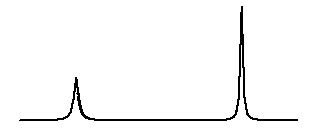 
10
5
0
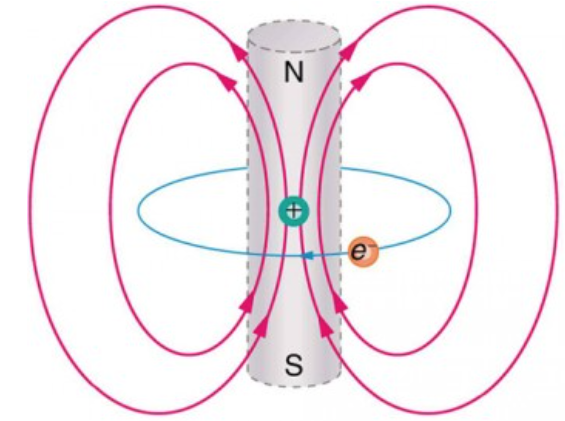 Nuclei do not experience the external magnetic field B0 only,
But also the fields of other particles, especially electrons.
Net magnetic field at a nucleus
	
			B = B0 (1 - )	   nuclear shielding

Resonance frequencies differ slightly depending on the location of the nucleus in the molecule.
Resonance frequencies are field dependent, which is impractical – values are not comparable between different spectrometers.
Chemical shift – frequency difference relative to a suitable standard, expressed in ppm.
			 = 106 ( - ref) / ref 	
	
For 1H, TMS (tetramethylsilane) is a common reference compound
Spin-spin interactions
Dipolar coupling
Direct interaction between nuclear spins
Depends on the orientation of the internuclear vector with respect
to external magnetic field
Important in solid-state spektra
In liquids manifests itself only through relaxation phenomena

Scalar / J-coupling
Interaction of nuclei through the cloud of electrons
Does not depend on the external magnetic field
Causes splitting of signals (doublets for spins ½)
Scalar interaction constant J (in Hz, no dependence on B0)
S

B0
ris
I
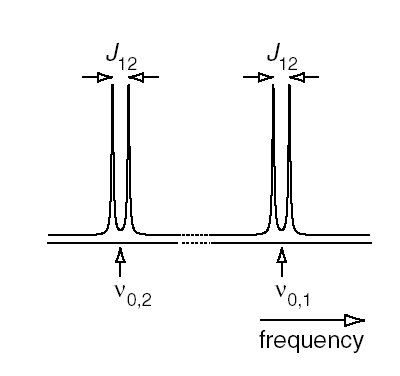 Reaching the resonance - CW
Continuous wave (CW)
Irradiation frequency is changed (swept) over the range. When resonance occurs, the irradiation energy is absorbed which is recorded as a signal. The resulting record of intensities vs. frequency is the spectrum.	
To get undistorted spectrum the process must be SLOW (minutes)
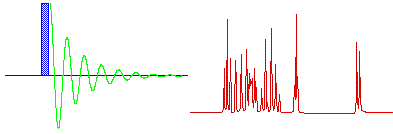 frequency sweep
ppm
f1	      Hz	          f2
spectrum
Reaching the resonance - PFT
Pulsed with Fourier Transform
The spin system is irradiated by a single short high intensity pulse. This is equivalent to irradiating a range of frequencies. The shorter and more intense the pulse is, the broader range of frequencies is affected. After the pulse, the response of the spin system is recorded as a function of time. The record is FID (Free Induction Decay). The spectrum is produced by Fourier Transform of an FID.
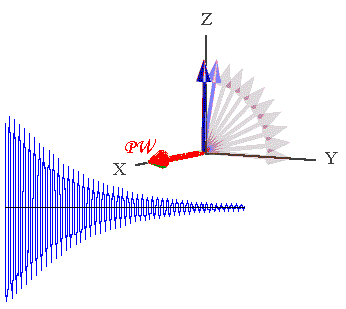 RF  pulse 90
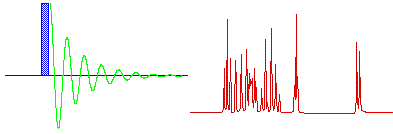 FT
ppm
t
Spectrum - frequency domain
FID – time domain
Relaxation
Spin-lattice relaxation - T1
Transferring the energy into surroundings (solvent/’lattice’). The spin system returns into equilibrium.
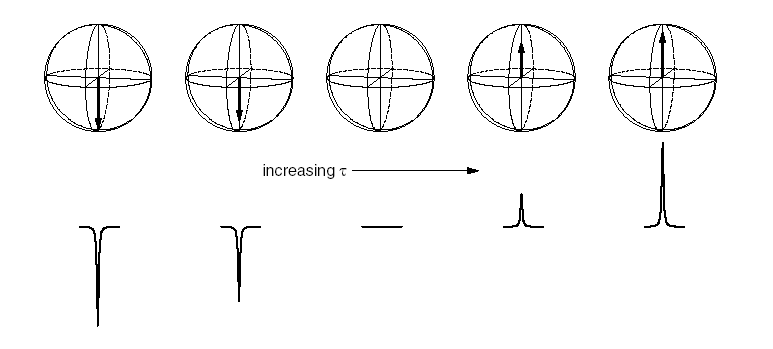 Spin-spin relaxation - T2		
The intensity of the signal in FID is dropping with time (Free Induction Decay) due to loss of coherence. The energy is still in the spin system but randomly oriented nuclear magnetic moment average to zero.
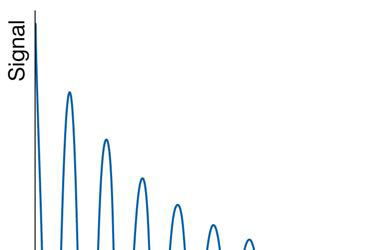 Exponential decay
exp(-t/T2)
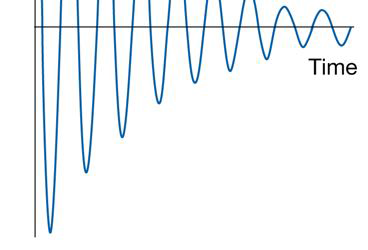 Resolution
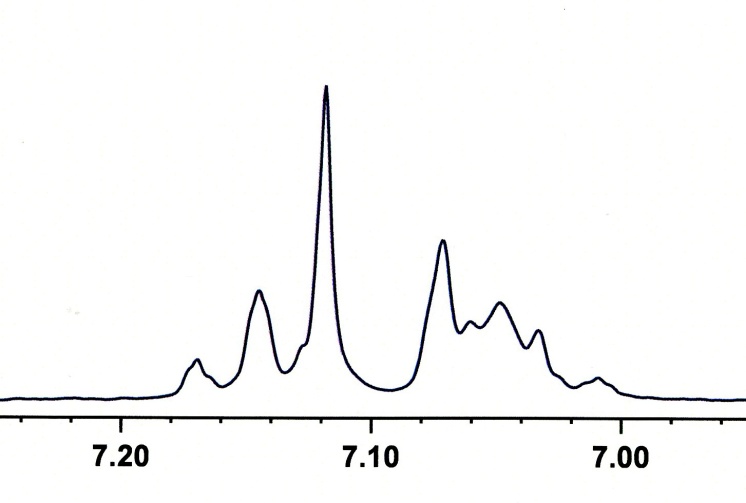 300 MHz
Position of signals is given by the chemical shift (relative number)
The with of 1 ppm in Hz (absolute scale) depends on magnetic field:
at 500 MHz, 1 ppm = 500 Hz, 
at 1000 MHz, 1 ppm = 1,000 Hz
If the linewidth is the same, signal appear farther from each other at higher field.

Resolution and sensitivity increase linearly with magnetic field
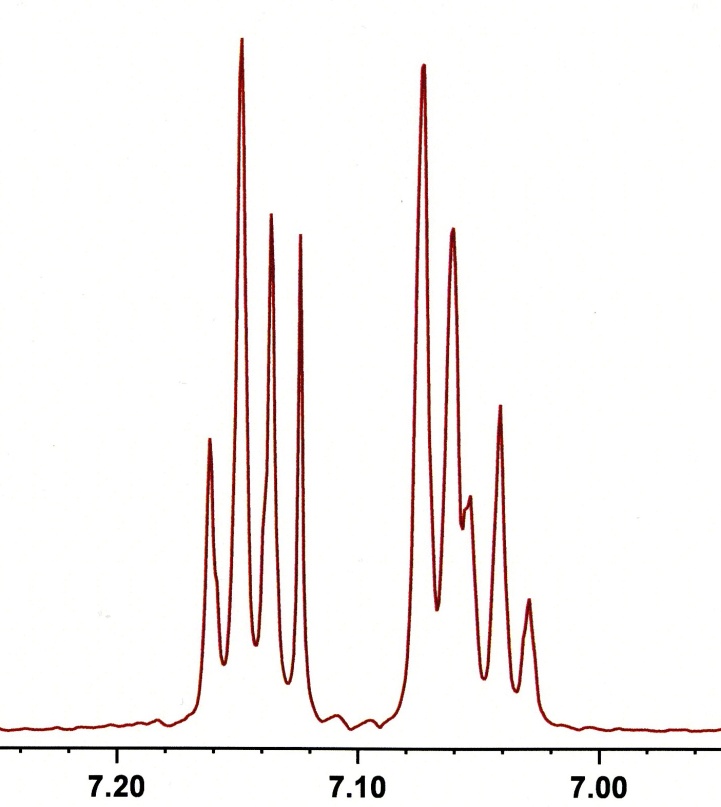 600 MHz
Aromatic part of ethylbenzene spectrum
Sensitivity
Energy difference between spin levels are very small.
Boltzmann distribution 		Na = Nb .exp(-DE/kBT)	
E = h, h Planck’s constant, kB Boltzmann constant
Na, Nb – polulations of the spin states

For protons at 500 MHz and 303 K, the population difference between the ernergy levels is less than 0.01%!
We work with a small fraction od nuclei – sensitivity of NMR is inherently low 
For proteins, you need about 0.5 ml of sample with 0.5 mM concentration.
Improving sensitivity by signal accumulation – more scans
Signal-to-noise ratio increases with square root of number of scans: S/N ~ √ns
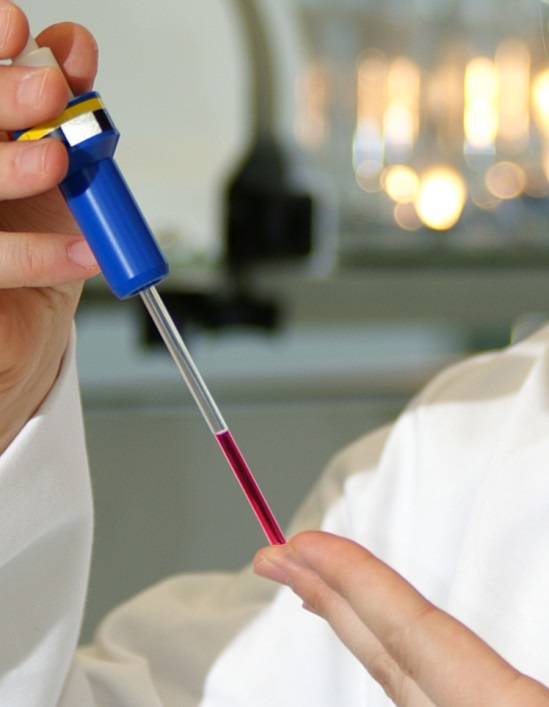 Increasing Resolution
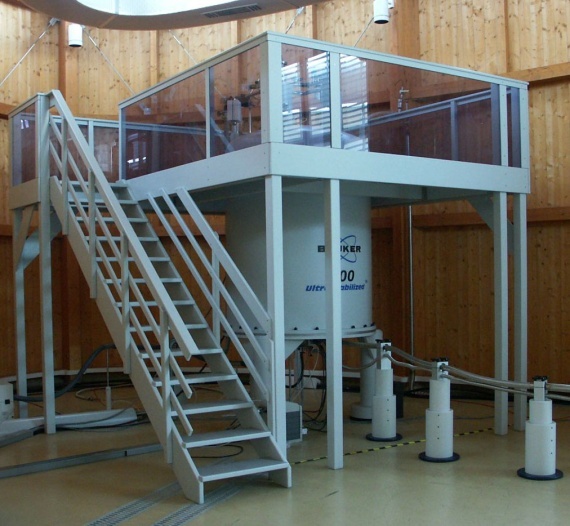 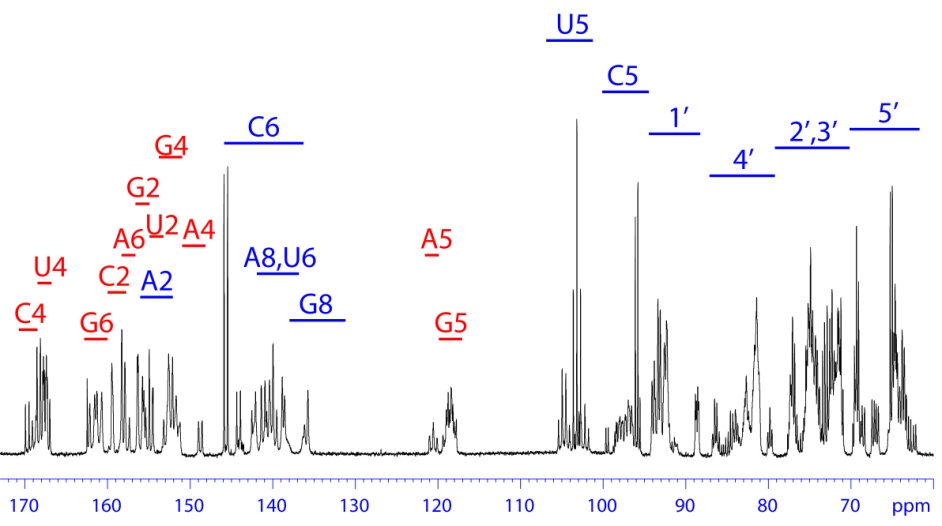 Biopolymers: repetition of identical units (nucleotides, amino acids) 
High resolution is needed
High magnetic field
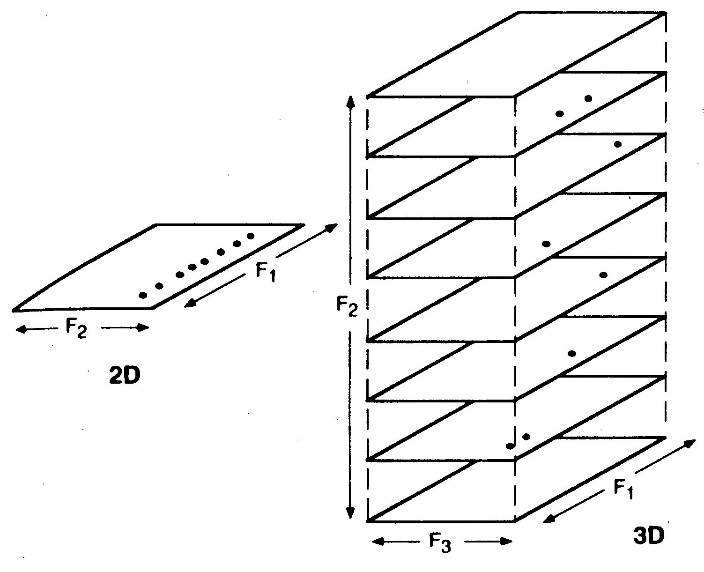 Increasing number of dimensions
NMR Spectrometer
Major parts
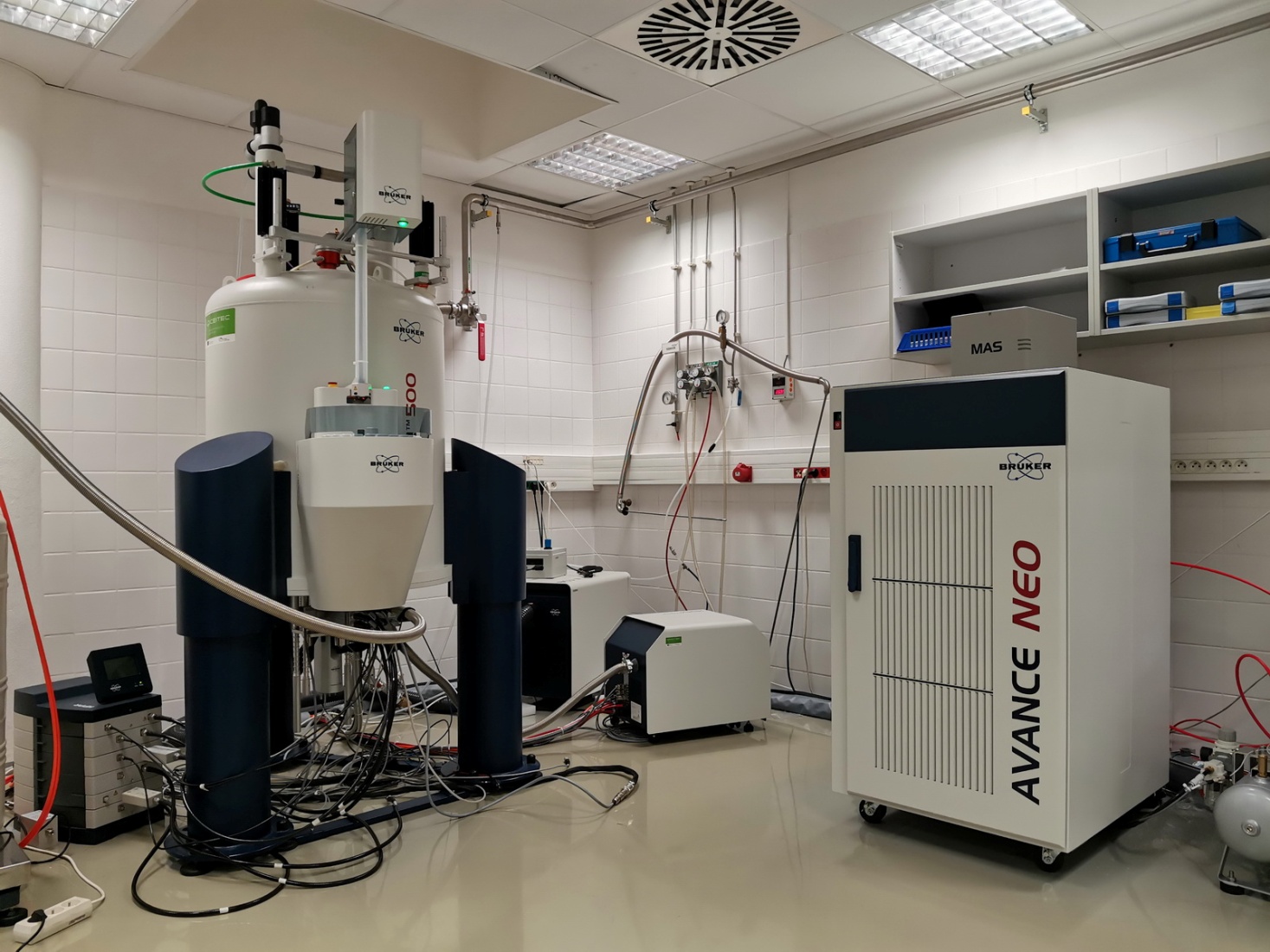 Magnet
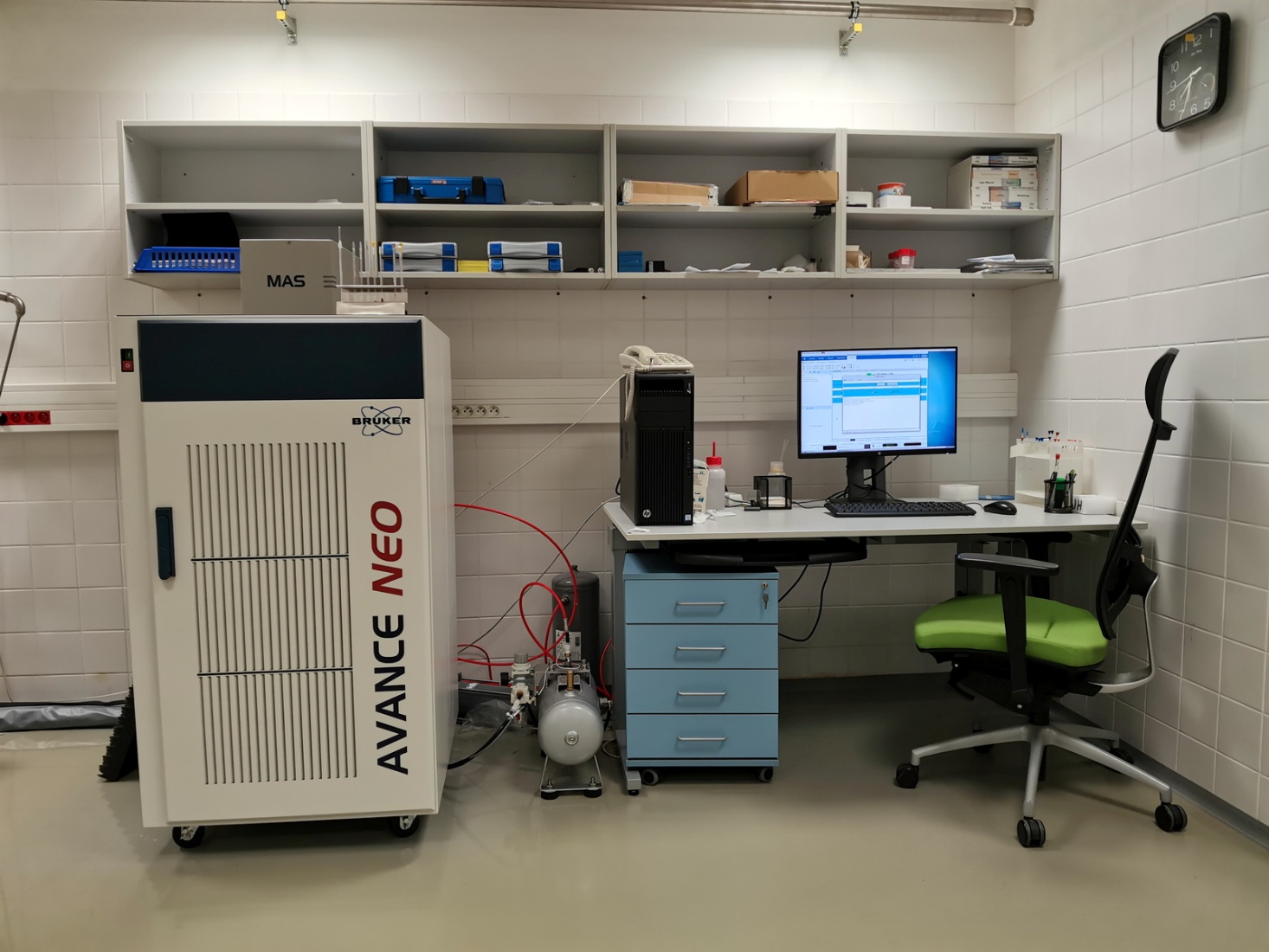 VT unit
Probe
Operator’s desk with PC
Preamplifier
Electronics
Signal -  sl(t)= sl(t)
l
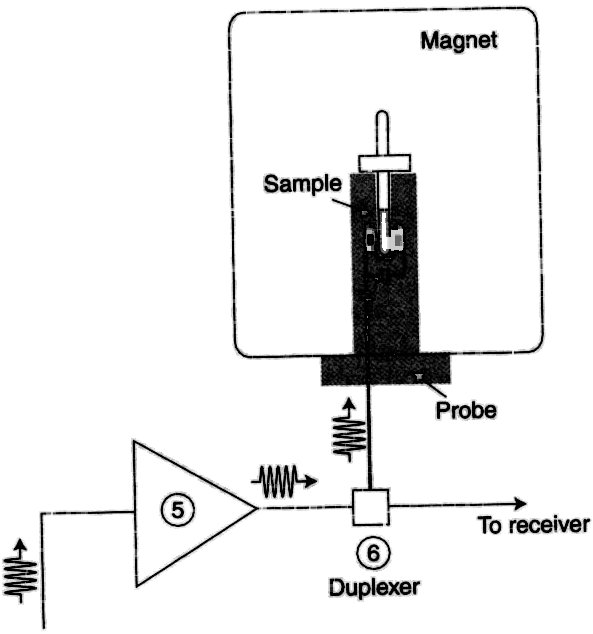 NMR Spectrometer - Scheme
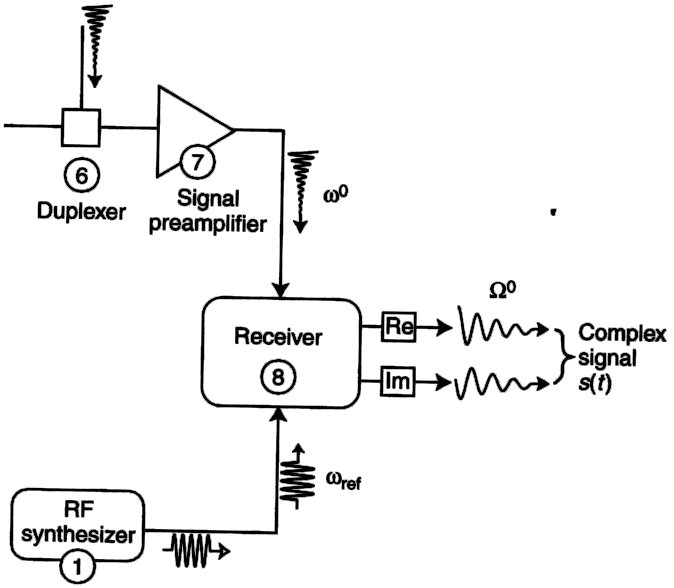 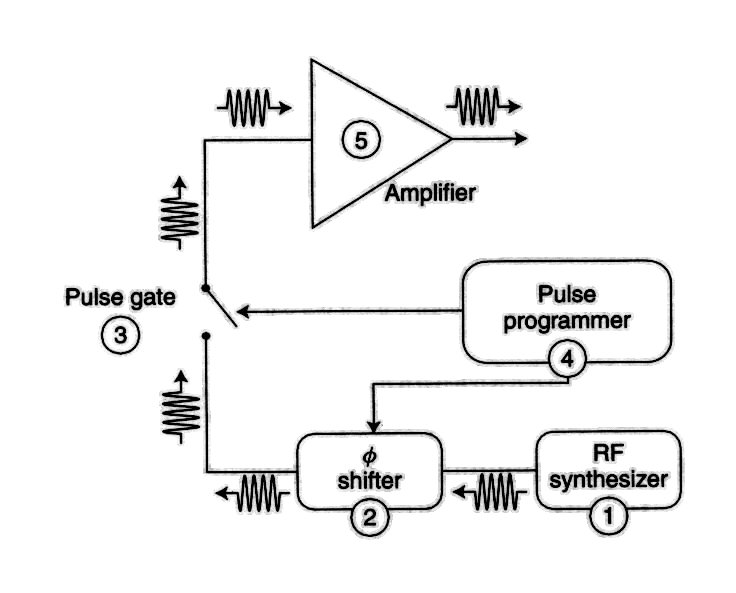 The Magnet
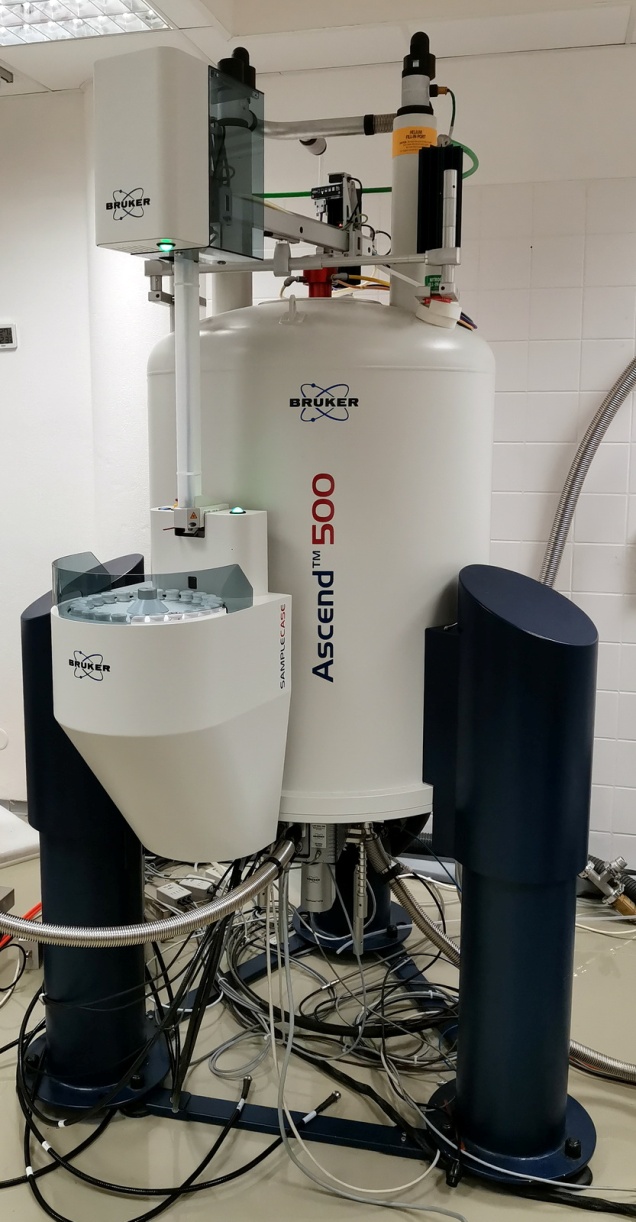 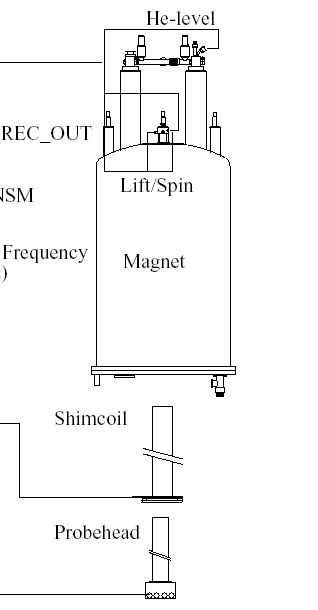 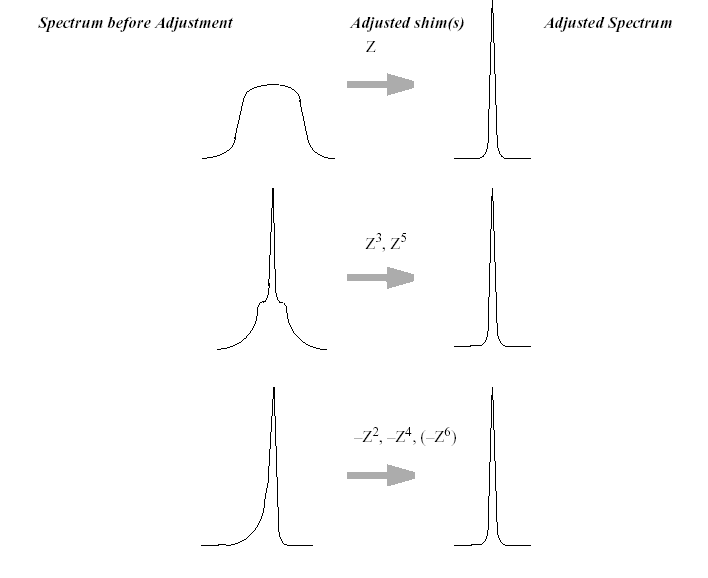 B0
Adjusting the magnetic field homogeneity
The Probe
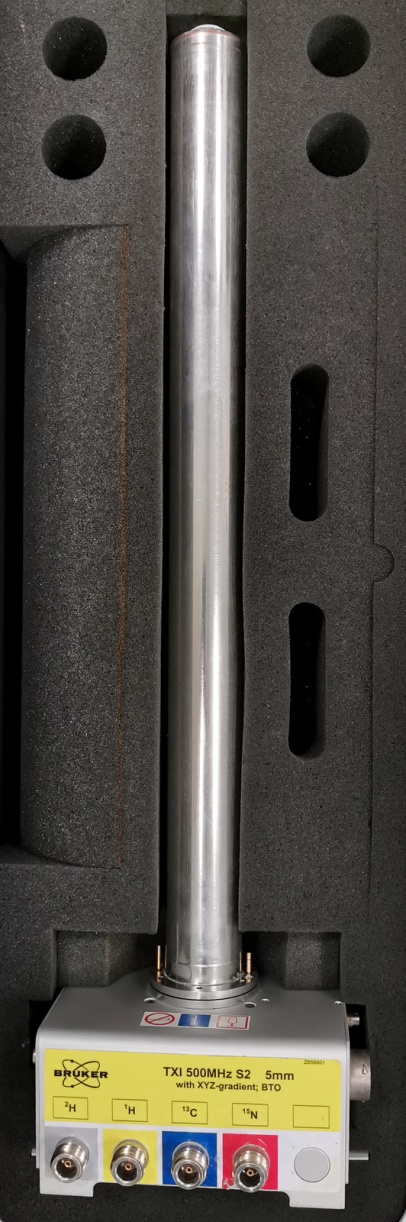 Houses the sample
Changes electric current into magnetic field and back.
Must be tuned for best sensitivity
Inverse probes, X-nuclei detection probes
Room temperature probes, cryoprobes
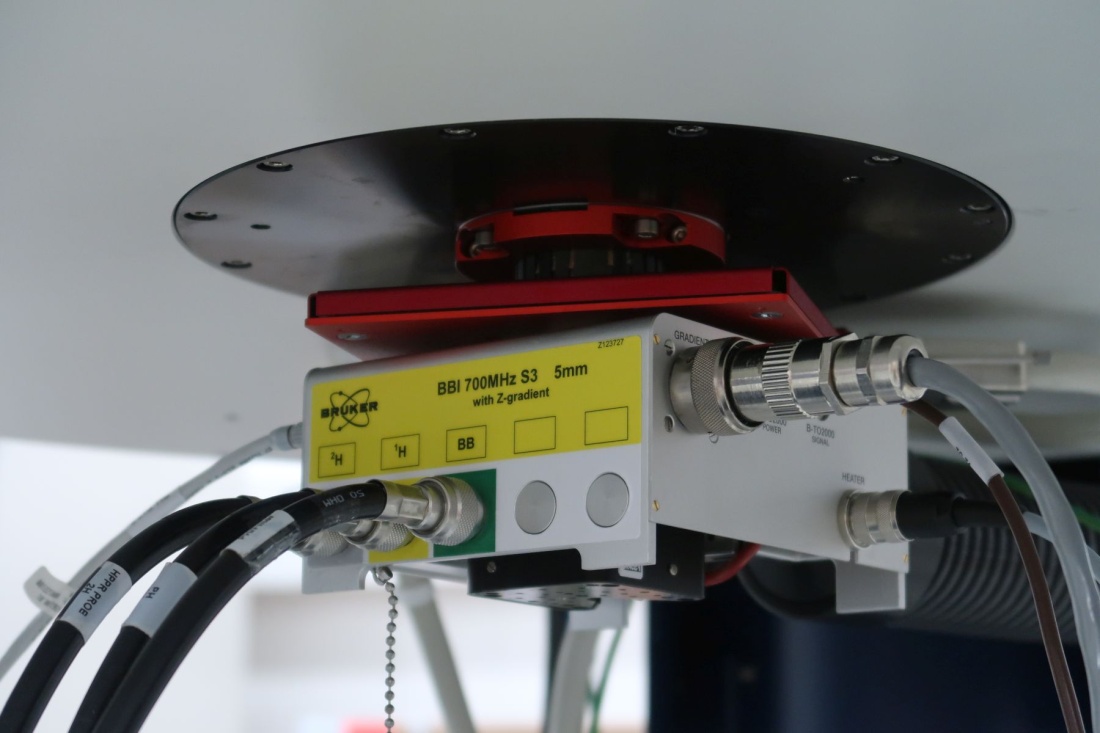 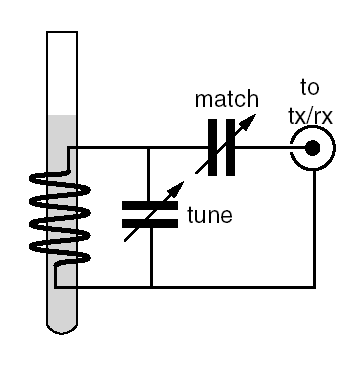 Electronics
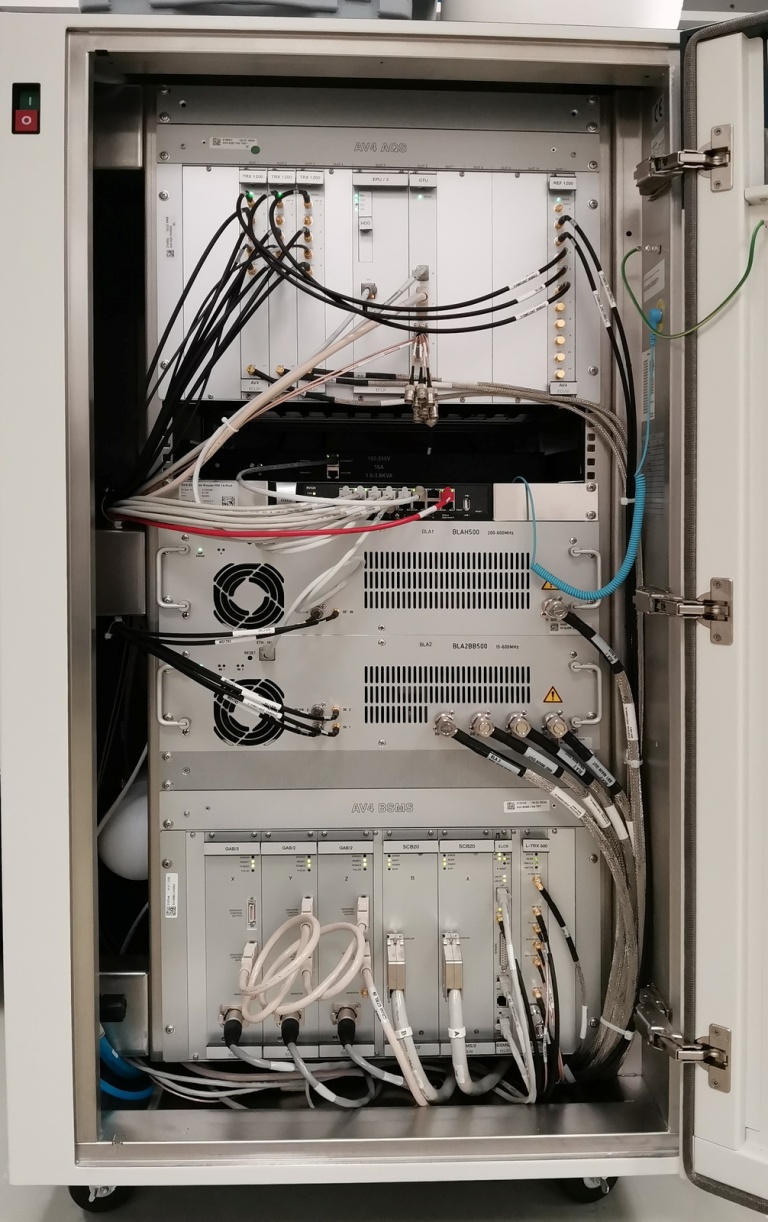 Frequency synthesis & signal processing
Computer (real-time control)

Power amplifiers

Magnet control
	sample insert & eject
	shimming
	temperature control
How the NMR Spectrometer Works
Transmitter – power vs. rf field induction
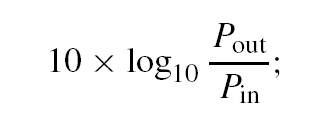 Lp =
[dB]
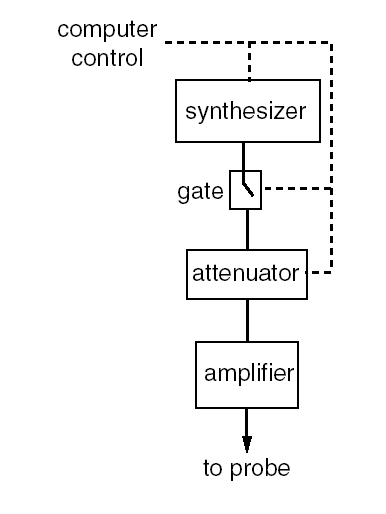 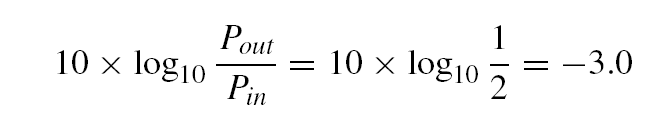 Relative power ratio expressed in decibel
1 dB:  P1/P2 = 1.2589254
!!!!!!!!B1 ~ I ~ P1/2 (P=RI2)!!!!!!!!
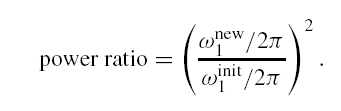 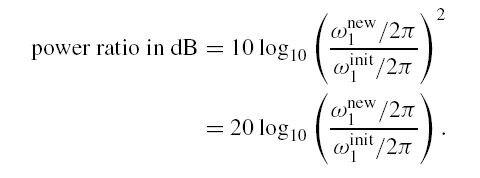 Relative rf field ratio ex-pressed in decibel
1 dB:  w1/w2 = 1.120185
19
How the NMR Spectrometer Works
Transmitter – phase shifted pulses
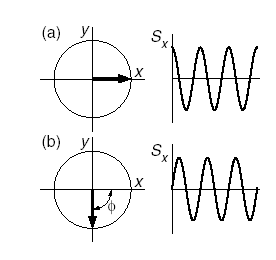 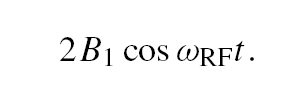 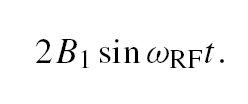 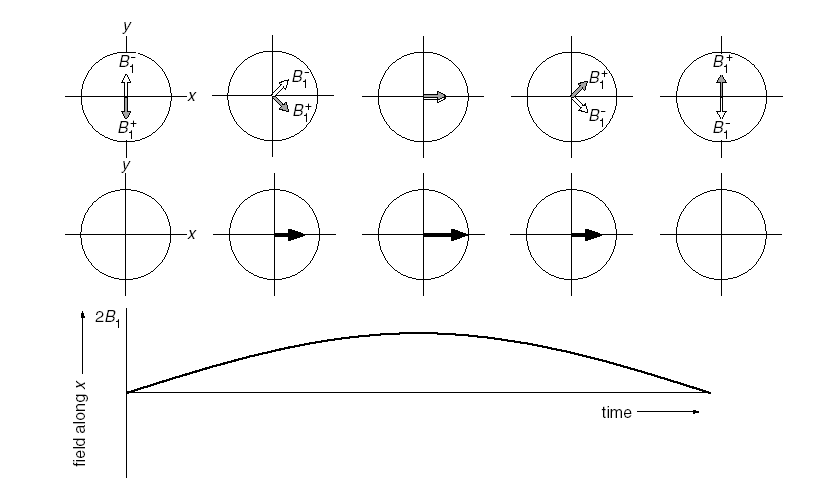 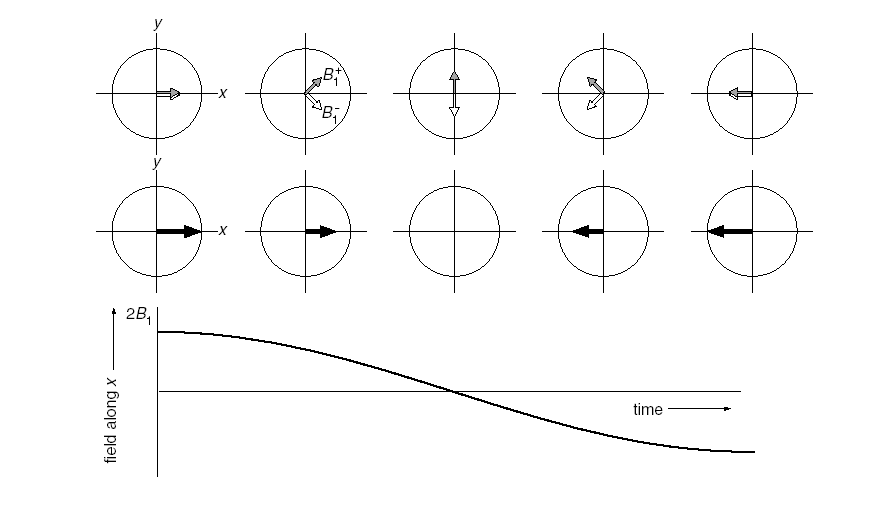 20
How the NMR Spectrometer Works
A/D converter
3bit A/D converter (8 levels)
2n = 8
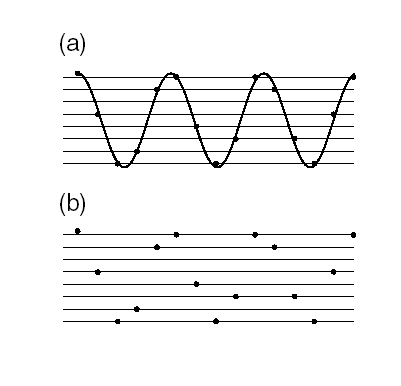 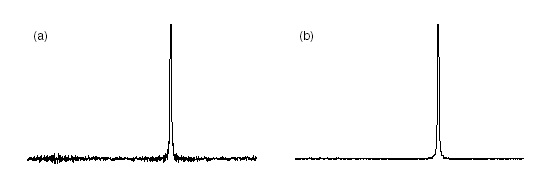 n=6 bits
64 levels
n=8 bits
256 levels
A/D converter typically 16 bits
i.e. 65 536 levels
32 bits
i.e. 4 294 967 296 levels
21
How the NMR Spectrometer Works
A/D converter – sampling frequency
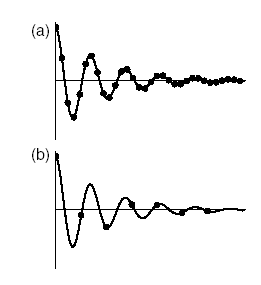 Nyquist frequency
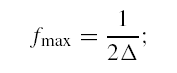 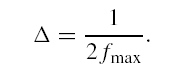 fmax = 1 kHz => D = 500 ms
22
How the NMR Spectrometer Works
A/D-converter – signal folding
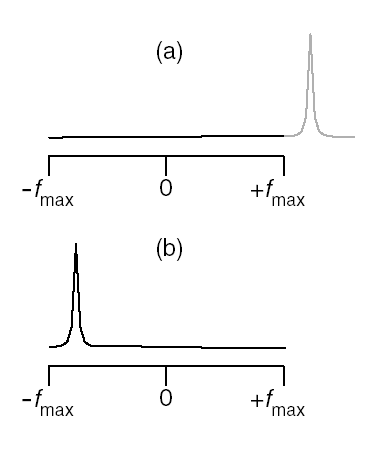 23
How the NMR Spectrometer Works
Receiver
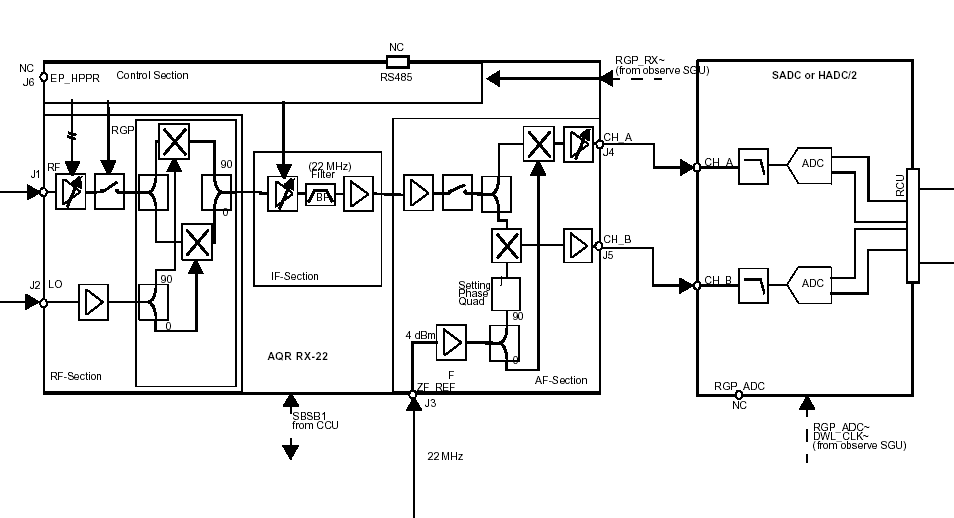 A/D converters
NMR signal
Local oscilator
Intermediate frequency
24
How the NMR Spectrometer Works
Quadrature detection
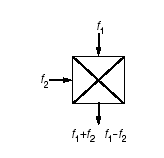 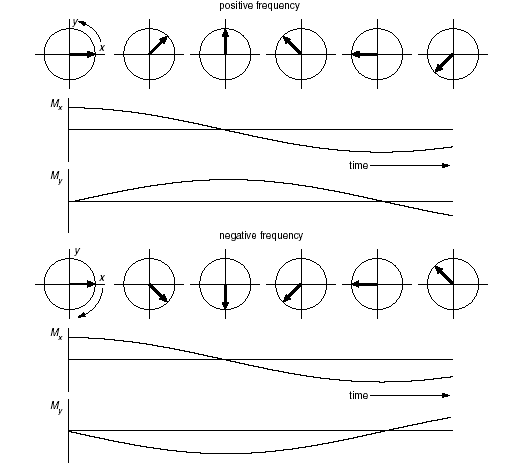 mixer
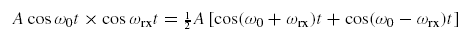 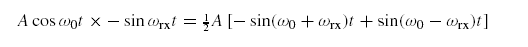 (
)
cosA.cosB=1/2(cos(A+B) + cos(A-B))
cosA.sinB=1/2(sin(A+B) - sin(A-B))
25
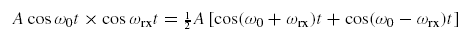 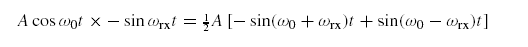 How the NMR Spectrometer Works
Quadrature detection
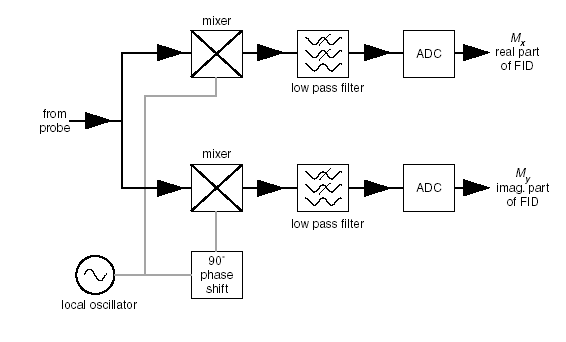 Intermediate frequence
Frequency wo+wrx removed by filter
26
How the NMR Spectrometer Works
Quadrature detection – time vs. frequency
Spectral width fsw
Acqusition time tacq
N – number of acquisition points
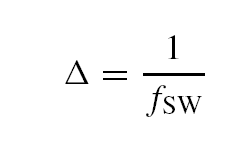 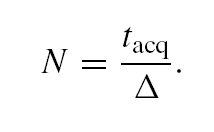 D – sampling interval
27
How the NMR Spectrometer Works
Pulse programmer
INEPT with refocusing
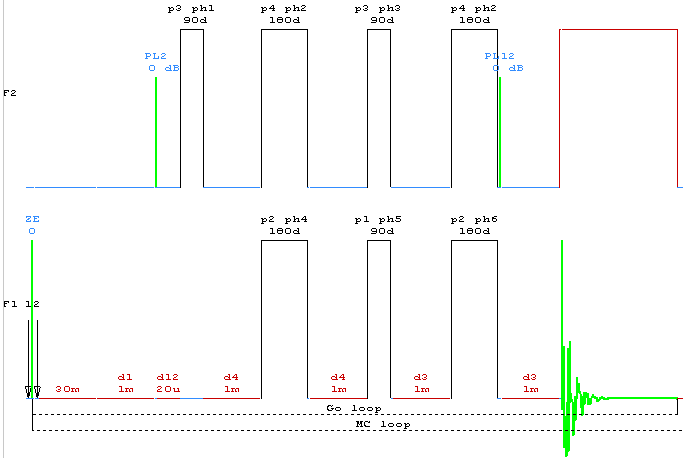 28
How the NMR Spectrometer Works
Pulse programmer
ph1=0 0 0 0 0 0 0 0 2 2 2 2 2 2 2 2
ph2=0 2 
ph3=1 1 3 3
ph4=0 2 
ph5=0 0 0 0 1 1 1 1 2 2 2 2 3 3 3 3
ph6=0 2 0 2 1 3 1 3
ph31=0 0 2 2 1 1 3 3

;pl1 : f1 channel - power level for pulse (default)
;pl2 : f2 channel - power level for pulse (default)
;pl12: f2 channel - power level for CPD/BB decoupling
;p1 : f1 channel -  90 degree high power pulse
;p2 : f1 channel - 180 degree high power pulse
;p3 : f2 channel -  90 degree high power pulse
;p4 : f2 channel - 180 degree high power pulse
;d1 : relaxation delay; 1-5 * T1
;d3 : 1/(6J(XH))  XH, XH2, XH3 positive
;     1/(4J(XH))  XH only
;     1/(3J(XH))  XH, XH3 positive, XH2 negative
;d4 : 1/(4J(XH))
;d12: delay for power switching                      [20 usec]
;cnst2: = J(XH)
;cnst11: 6  XH, XH2, XH3 positive
;        4  XH only
;        3  XH, XH3 positive, XH2 negative
;NS: 4 * n, total number of scans: NS * TD0
;DS: 16
;cpd2: decoupling according to sequence defined by cpdprg2
;pcpd2: f2 channel - 90 degree pulse for decoupling sequence

;$Id: ineptrd,v 1.8 2002/06/12 09:05:00 ber Exp $
;ineptrd
;avance-version (02/05/31)
;INEPT for non-selective polarization transfer
;with decoupling during acquisition

#include <Avance.incl>

"p2=p1*2"
"p4=p3*2"
"d3=1s/(cnst2*cnst11)"
"d4=1s/(cnst2*4)"
"d12=20u"

1 ze 
2 30m do:f2 
  d1
  d12 pl2:f2 
  (p3 ph1):f2 
  d4
  (center (p4 ph2):f2 (p2 ph4) )
  d4
  (p3 ph3):f2 (p1 ph5) 
  d3
  (center (p4 ph2):f2 (p2 ph6) )
  d3 pl12:f2
  go=2 ph31 cpd2:f2
  30m do:f2 mc #0 to 2 F0(zd)
exit
29
23.10.2012
Examples
1H-15N HSQC of a well folded protein at 293 K
with approximately 155 amino acids, 600MHz
1D proton spectrum of a protein
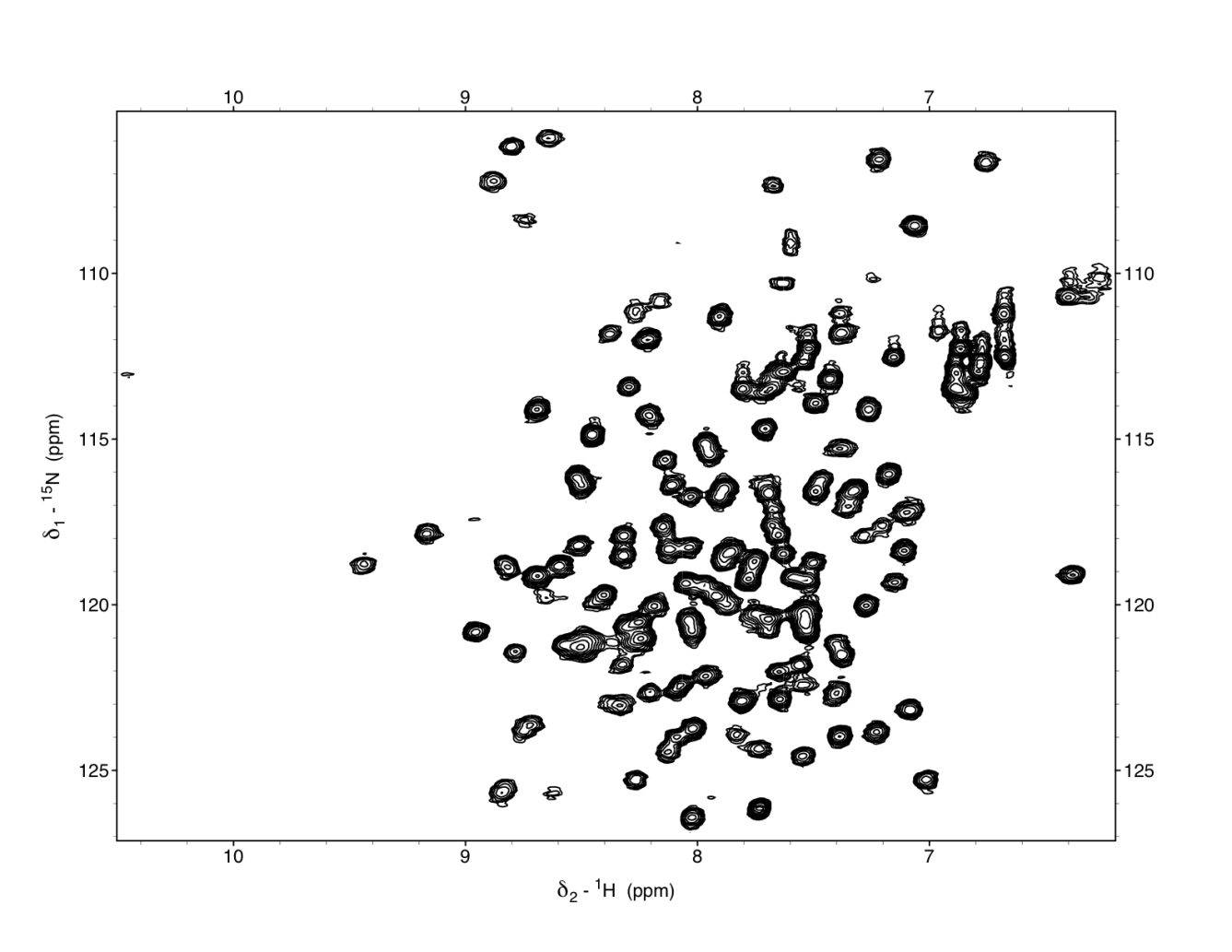 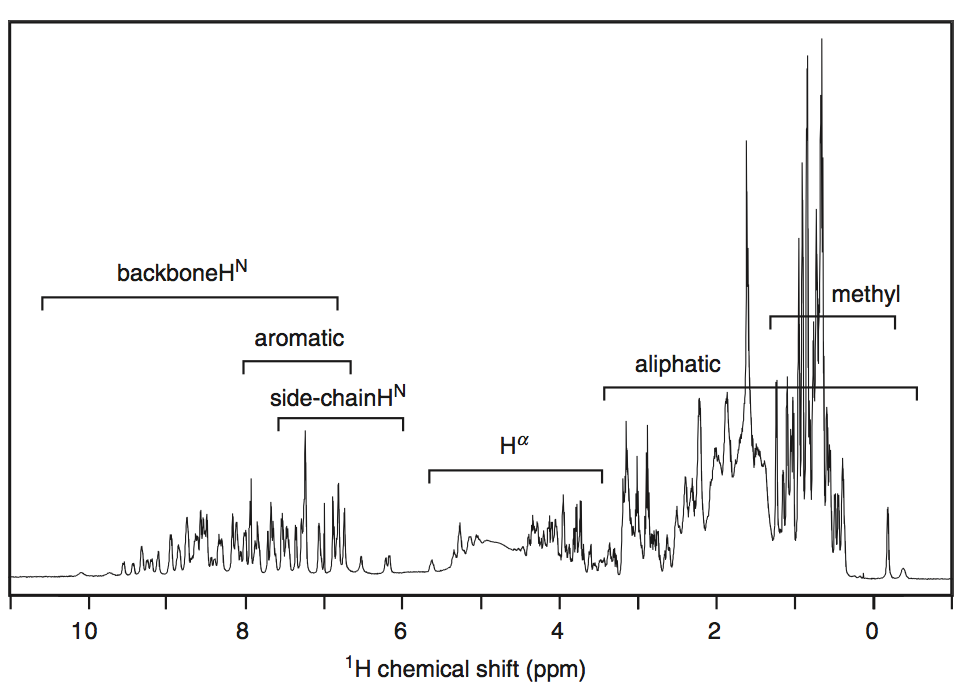 water
1H 1D, Cavanagh et al., Protein NMR Spectroscopy, 2007
Additional readingKeeler-2002-Understanding_NMR_Spectroscopy.pdf (cam.ac.uk)
YouTube videos

NMR Spectroscopy Visualized
Introduction to NMR spectroscopy Part 1, Part 2
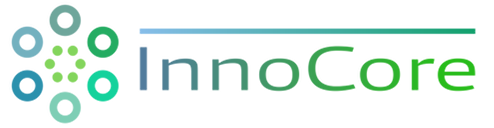 Core Technologies for Education and Innovation in Life Sciences
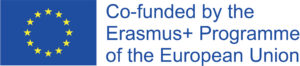 The End
Thank you for your attention
Questions, comments?
radovan.fiala@ceitec.muni.cz
innocore-project@unitn.it
www.innocore-project.eu
This project received funding by the European Commission under the GA n° 2019-1-IT02-KA203-063391